Мәшһүр Жүсіп Көпейұлы
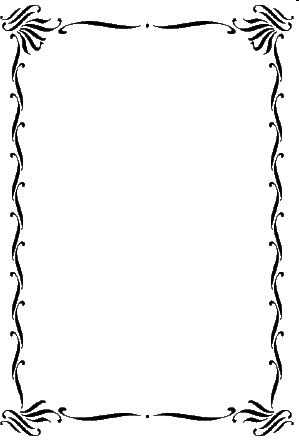 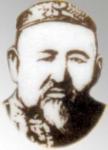 “ Жасымда қойылған ат адам Жүсіп,Жұрт кеткен сүйгенінен Мәшһүр Жүсіп.Қолыма қағаз, қалам алған шақта,Кетемін қара сөзге желдей есіп. ”
Өмірдеректері
Кесенесі
Мәшһүр
 Жүсіп
 Көпеев
 шығармашылығы
Ақын 
өлеңдері 
дастандары
Халық ауыз
 әдебиетінің 
үлгілері
Тұлғатану
 Ұлт тарихына 
арналған
 еңбектері
Ғылыми зерттеу
 еңбектері
Болды екен  Мәшһүр шешен қандайында,Басылған құдірет мөрі таңдайында .
Ақын
Этнограф
Философ
Ғұлама,
оқымысты
Ғалым
Мәшһүр 
кім?
Әулие
Тарихшы
Фольклоршы
Шежіреші
Құран мен тәпсір еді ұстағаны,Қош көріп молдаларды қостағаны.Ниеті дін, исламға жақын болып,Құдайдың жақсы жолға бастағаны.
*Ел,халық жайлы
*Замана және Адам
*Табиғат және Адам
* Жаратушы және адам
*Тіл туралы
*Достық мәселесі
*Мәшһүр және қазақ әдебиеті
*Халық ауыз әдебиетінің 
үлгілерін жинақтаушы
*Әдеби тілді дамытушы
*Шежірелік-жылнамалық
 жүйені қалыптастырушы
Мәшһүр танушылар:
*І.Жарылғапов
*Ә.Қоныратпаев
*Қ.Бейсенбаев
*Ә.Марғұлан
*М.Әуезов
*Ы.Дүйсенбаев
*Д.Әбілев
Негізгі ерекшеліктері:
-Имандылық
-Даналық
-Ойшыл
-Әулиелік
М.Жүсіп 
Көпеевтің
 лирикасы
Мәшһүр кім?
ақын, философ,
Фольклоршы,тарихы,
шежіреші,ғалым
әулие,ғұлама,
оқымысты.
Өлең құрылысы:
Қара өлең ұйқасы
Тіл көркемдігі
*Халық тілі
*Поэтикалық тіл
*Шешендік сөздер
*Афоризм
Құдайым жексенбі күн жер жаратты,Жер – суды әуел бастап бір жаратты.Тау мен тас, ағаш пен шөп, көл мен өзенТүріндей текеметтің түр жаратты.
Бес парыз
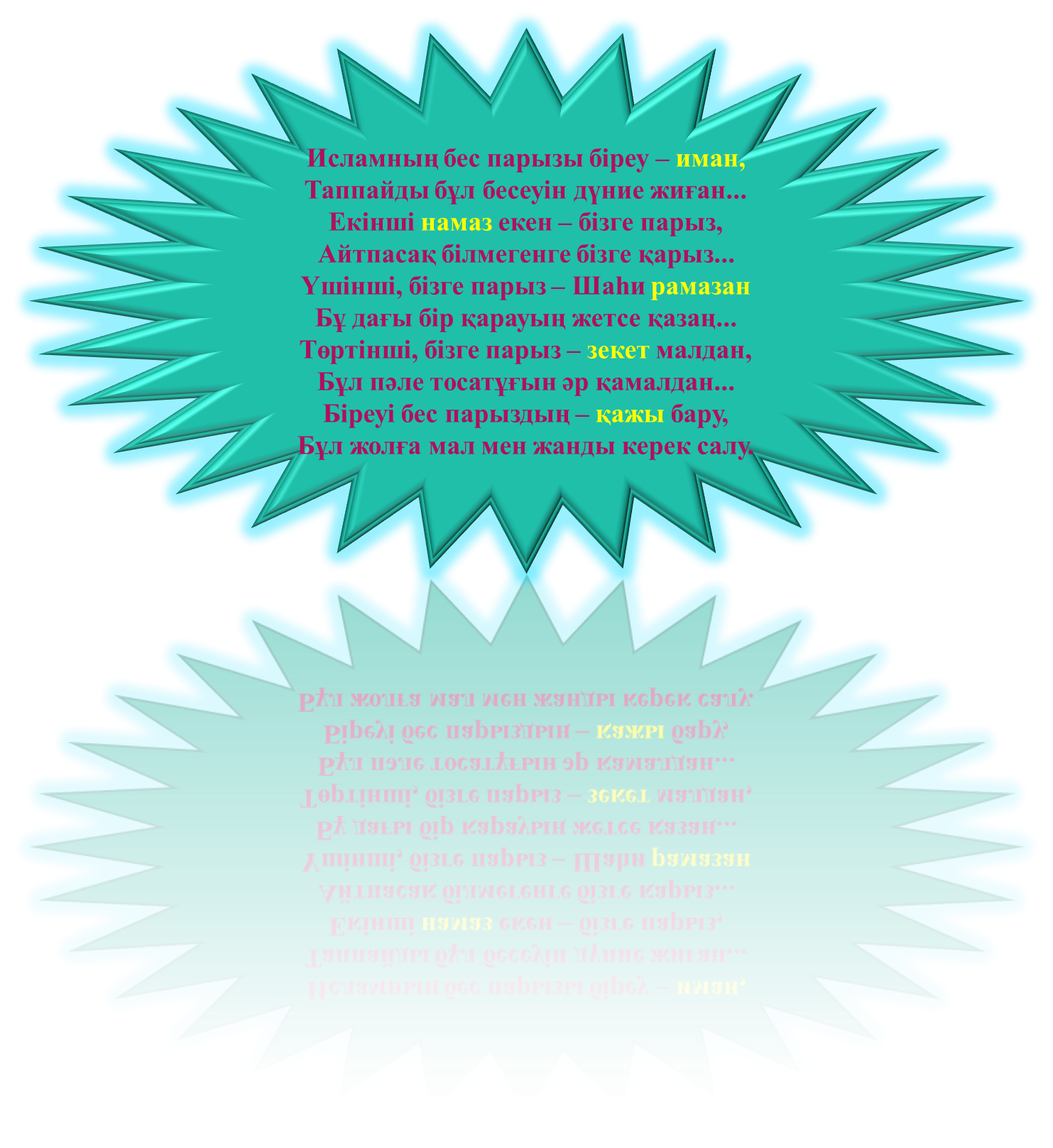 ТҮЙІН:
М.Ж.Көпеев  Алланың барлығын мойынап, өзгелерді де имандылыққа шақырады. Қандай ой, түйінді сөз айтса да шариғат шеңберінен аспай, "Ата-тегіміз маймыл" деп, Дарвинизмнің жетегінде кеткен ұрпағының санасын емдеуге бар күшін салады. Ақиқаттан ауытқып, надандықтың құрсауында қалған халқын адамдықтың ақ жолына жетелейді.
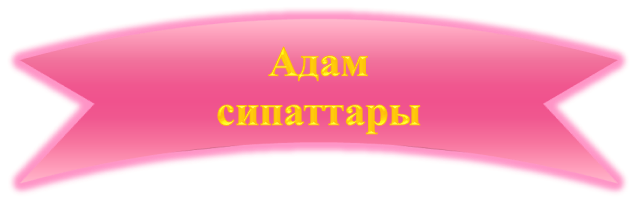 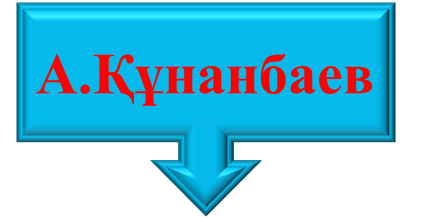 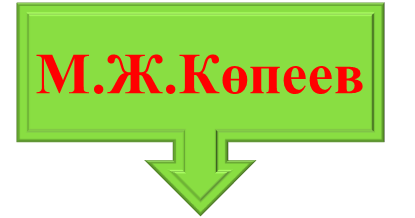 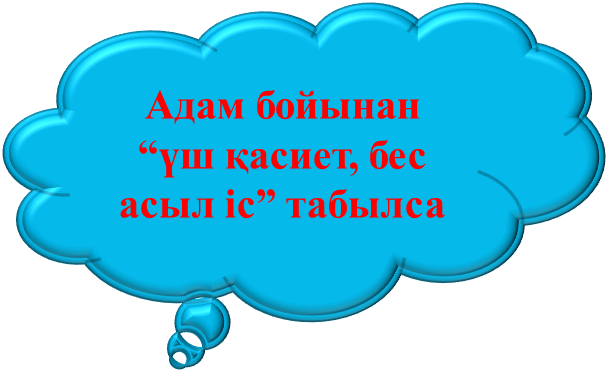 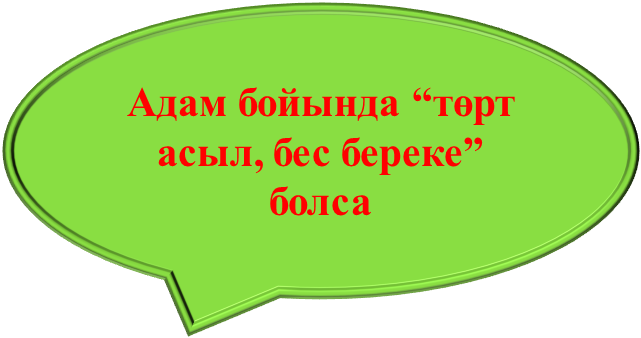 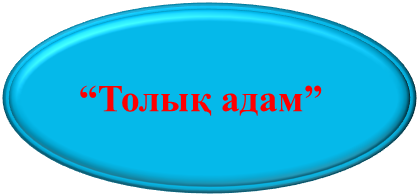 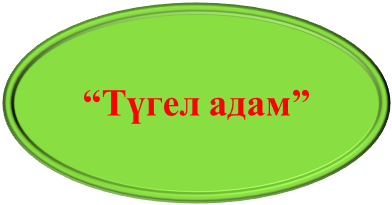 Қорытынды
М.Ж.Көпеев мұрасының түп қазығы -  ақыл иесі-түзу адамды қалыптастыру. Әдебиеттің ежелден бергі нысаны адам болмысы, адамды түзету болса, ақын бұл тұрғыда қазақ қоғамының азаматын тәрбиелеудің үлгісін сомдап, жеке адамды, қоғамды түзету мәселесін қозғайды. Адам баласының өмір сүру жолында ізденіп, өзін-өзі жетілдіре білсе ғана, тіршілікте үйлесімдік боларын шеберлікпен жеткізе біледі.
	Мәшһүр Жүсіп тағылымы бүгінгі күннің басты тақырыбына айналып отырған адамның өзін-өзі тану мәселесін насихаттаумен құнды. Алайда бұл құндылығымыз өз дәрежесіне көтеріле алмай, тарихтың тасасында қалып отыр. Егер ақынның адамтану мәселелері қамтылған шығармалары мектеп оқулықтарына енгізіліп, кеңінен оқытылса, бүгінгі ұрпақтың өзге діннің жетегінде кетуне бірден-бір тосқауыл болары анық.